Role malých a středních modulárních reaktorů z pohledu státu
Ing. Petr Třešňák
zmocněnec MPO pro malé modulární reaktory
32. exportní fórum, 9. dubna 2025, Tábor
Zájmy státu
Vnitrostátní plán ČR v oblasti energetiky a klimatu (prosinec 2024)
Podíl jádra na výrobě elektřiny do roku 2030 kolem 44 %. Do roku 2040 lze očekávat nárůst až na 68 % v souvislosti s výstavbou nových reaktorů. Výkon SMR by mohl v závislosti na výstavbě velkých reaktorů dosáhnout až 3 GW.
Podíl obnovitelných zdrojů na konečné spotřebě energie bude v roce 2030 30,1 %. Podíl obnovitelných zdrojů na výrobě elektřiny stoupne mezi lety 2023-2030 z 16,5 % na 28 %, s předpokladem zvýšení na 46 % v roce 2050.
Zemní plyn bude sloužit jako přechodný zdroj, který díky své stabilitě a rychlosti produkce bude sloužit jako ideální doplněk obnovitelných zdrojů. Postupně pak z energetického mixu téměř zmizí a bude nahrazen nízkoemisními plyny, včetně vodíku. 

Státní energetická koncepce (v přípravě)
Předpokládá podíl jádra 45 % v roce 2030, 47-65 % v roce 2040 a 36-50 %  v roce 2050
 
Přínos SMR pro energetickou bezpečnost ČR
Pozitivní přínos ve všech osách „energetického trilema“, tj. dostupnost, bezpečnost a udržitelnost.
Dekarbonizace – čistý zdroj energie, kterým lze nahrazovat odstavované uhelné zdroje.
Energetická bezpečnost – Možnost skladování zásob paliva a diverzifikace jeho dodávek.
Dostupnost energií – jde o stabilní a řiditelný zdroj energie dostupný 24/7.
Role státu v SMR
Hospodářská strategie: rozvoj nového hospodářského zaměření, využít regulatorní a technologické zkušenosti a nabízet je pro využití v EU a třetích zemích, vytvořit podmínky pro zapojení českých firem do ekosystému výrobců SMR pro dodávky do třetích zemí, pracovní místa s vysokou přidanou hodnotou, pozitivní dopad na ekonomiku,
Novela atomového zákona č. 83/2025 Sb.: zjednodušení a zefektivnění povolovacích procesů a regulatorních požadavků, přizpůsobení povolovacích procesů a regulatorních požadavků nástupu nových technologií jako SMR (např. předběžná informace),
Zákon o opatřeních k přechodu České republiky k nízkouhlíkové energetice č. 367/2021 Sb. (nízkouhlíkový zákon) a jeho novela: umožňuje zajistit bezpečnostní požadavky státu a zároveň poskytnout veřejnou podporu pro výstavbu jaderných zdrojů,
Zapojení v mezinárodních organizacích: Mezinárodní agentura pro atomovou energii, Jaderná agentura Organizace pro hospodářskou spolupráci a rozvoj nebo vztahy s jinými zeměmi a činnosti v rámci Evropské unie, např. Evropská průmyslová aliance pro SMR
Pracovní skupina pro uplatnitelnost SMR v ČR
Ustanovena Stálým výborem pro výstavbu nových jaderných zdrojů v roce 2022.
Proběhlo 14 jednání na veškeré aspekty rozvoje SMR v ČR.
Účastníci z řad státní správy (např. ministerstva, kraje, SÚJB), energetiky, průmyslu, výzkumu, univerzit nebo bank.
Závěry a poznatky zapracovány do Plánu pro malé a střední reaktory, předloženého na vládu v listopadu 2023.
Úkoly naplňující Plán zadala vláda v usnesení vlády č. 808/2023.
Usnesení vlády č. 808/2023
Využít Plán jako vstup do Státní energetické koncepce
Zpracovat analýzu způsobů financování a podpory pro výstavbu a analýzu modelů vlastnictví
Aktivně projednávat a podporovat zapojení českých firem do dodavatelských řetězců zahraničních designů SMR 
Předložit vládě informaci k možnostem využití uzavřených mezivládních smluv pro spolupráci v oblasti SMR
Navrhnout zefektivnění povolovacích a licenčních procesů pro technologie SMR
Posoudit potřebu vymezení lokalit uvedených v Plánu pro technologii SMR v územně plánovací dokumentaci krajů a obcí
Spolupracovat s investory na přípravě lokalit a související infrastruktury
Doporučuje hejtmanům a primátorovi hlavního města Prahy spolupracovat na plnění úkolů Plánu

⏳



Přehled činností pracovní skupiny pro SMR
Na základě usnesení vlády byla připravena analýza financování SMR
Nelze předpokládat výhradně tržní přístup k výstavbě SMR. Podpora ze strany státu bude pravděpodobně vyžadována přinejmenším u prvních projektů, které lze předpokládat výrazně nákladnější. Indikativní hodnoty budou upřesněny až s prvními investorskými záměry.
Existuje několik variant podpůrných mechanismů snižujících tržní riziko pro investory  - PPA, CfD, RAB
Jaderné projekty včetně SMR vyžadují zajistit velký objem financí v řádu desítek mld. Kč.  To často překračuje možnosti jediného věřitele, proto je vhodné uvažovat o kombinaci různých zdrojů financování i úvěrových záruk.
Je rovněž nutné prosazovat na celoevropské úrovni podporu pro jaderné projekty včetně financování, sledovat a ovlivňovat postoj Evropské investiční banky (EIB) k investicím do výstavby nových jaderných zdrojů včetně SMR.
Novela atomového zákona
Vyhlášena ve Sbírce jako zákon č. 83/2025 Sb. ke dni 27. 3. 2025, s účinností od 1. 7. 2025
Nerozlišuje mezi velkými jadernými reaktory a SMR
Klíčové změny: 
§228a - předběžné informace - platné po dobu max. 2 roky- umožňují konzultace k určení, zda předložená data, technologie nebo lokality splňují potřebné standardy. Ačkoliv se nejedná o závazné rozhodnutí, tento oficiální výstup umožňuje oběma stranám upřesnit očekávání a požadavky pro následující procesy. 
§228b - výjimky - zavádí možnost výjimek z právních požadavků, což je flexibilní mechanismus nezbytný pro integraci pokročilých jaderných technologií, jako jsou SMR
§58 odst. 7 - komerční položky - významná změna v přístupu k používání komerčních položek v jaderných zařízeních, nové ustanovení umožňuje použití zařízení nebo komponent dodávaných distributory, včetně těch pocházejících z obecného průmyslu, pokud splňují stanovené požadavky na technickou bezpečnost a výrobní procesy
Aktivity plánované v roce 2025
Předložení analýzy financování a veřejné podpory pro výstavbu a analýzy modelů vlastnictví a provozování projektů SMR pro informaci vládě 
V návaznosti na diskuzi k finanční analýze provedení úkolů uložených vládou a následně zahájení vyjednávání o veřejné podpoře pro SMR a jejich notifikace Evropské komisi
Podpis memoranda o spolupráci v oblasti jaderné energetiky a SMR premiéry České republiky a Velké Británie
Posouzení potřeby mezinárodní smlouvy pro výběr technologie SMR v návaznosti na česko-britské memorandum a následné kroky
Mezinárodní aktivity v roce 2024
Obchodní mise pro české a kanadské firmy se zájmem o technologii SMR uspořádaná MPO a kanadským velvyslanectvím
MPO se zúčastnilo valného shromáždění Evropské průmyslové aliance pro SMR a požádalo o členství v pracovních skupinách pro dovednosti, financování, dodavatelský řetězec a zapojení veřejnosti
Projekt Phoenix financovaný Spojenými státy poskytující technickou podporu společnosti SUAS Group pro vypracování studií proveditelnosti 
Program NEXT financovaný Spojenými státy poskytující konzultace v oblasti regulace a licencování SMR (Jensen Hughes a NUMARK) českým subjektům
Studijní cesta české delegace do USA (Texas a Washington, D.C.) v rámci programu NEXT
SÚJB se jako pozorovatel účastnil licenčního procesu Generic Design Assessment designu Rolls-Royce SMR ve Velké Británii prováděného britským regulátorem ONR
Český, francouzský a finský regulátor spolupracovali na první fázi hodnocení koncepčního designu Nuward
Mezinárodní aktivity
Technical Working Group for SMRs –  expertní fórum při Mezinárodní agentuře pro atomovou energii (2022 – 2025), které poskytuje odbornou podporu a doporučení pro plánování a implementaci opatření ve všech fázích přípravy SMR. 
SMR Regulators' Forum – SÚJB se účastní řídícího výboru a všech tří technických pracovních skupin, MPO se účastní pracovní skupiny k výrobě, výstavbě, uvádění do provozu a provozu (MCCO).
MPO spolupracovalo na přípravě dvou zpráv: Manufacturing without an Owner/Licensee, Construction Oversight a Fleet Wide Deployment
Nuclear Harmonization and Standardization Initiative - technické publikace, zprávy a prostor pro spolupráci na podporu držitelů technologií a operátorů vyvíjejí standardizovanější průmyslové přístupy pro návrh, výrobu, konstrukci, uvádění do provozu a provoz SMR, jakož i požadavky a kritéria obecných uživatelů.
Accelerating SMRs for Net Zero - platforma NEA/OECD zaměřená na spolupráci a výměnu znalostí s cílem maximálního využití potenciálu SMR
Bezpečnostní smlouva investora se státem
Dle § 9b zákona č. 367/2021 Sb.
Může ji se státem (MPO) uzavřít oprávněný investor za účelem plánované žádosti o veřejnou podporu na výstavbu nízkouhlíkové výrobny
Před zahájením výběru dodavatele nízkouhlíkové výrobny je investor povinen informovat MPO o chystaném výběru a přepokládaném průběhu výběru 
Investor je povinen poskytovat státu ke kontrole informace a dokumentaci
Stát může stanovovat bezpečností požadavky, 
Uzavřená s ČEZ, existují další zájemci
Potenciální investoři
Jednání s ČEZ dle zákona č. 367/2021 Sb. (nízkouhlíkový zákon) a uzavření bezpečnostní smlouvy
Informace vládě o záměru ČEZ získat podíl v Rolls-Royce SMR Ltd.
Jednání s Orlen Synthos Green Energy (OSGE)/BWRX CZ dle zákona č. 367/2021 Sb. (nízkouhlíkový zákon)
Záměr uzavřít bezpečnostní smlouvu
Podpora společnosti SUAS Group prostřednictvím projektu Phoenix a programu NEXT
Společná práce na studii proveditelnosti
Plánované lokality
ČEZ: Temelín, Tušimice a potenciálně další lokality
OSGE/BWRX CZ: Kralupy nad Vltavou nebo jiná lokalita
SUAS Group: Vřesová
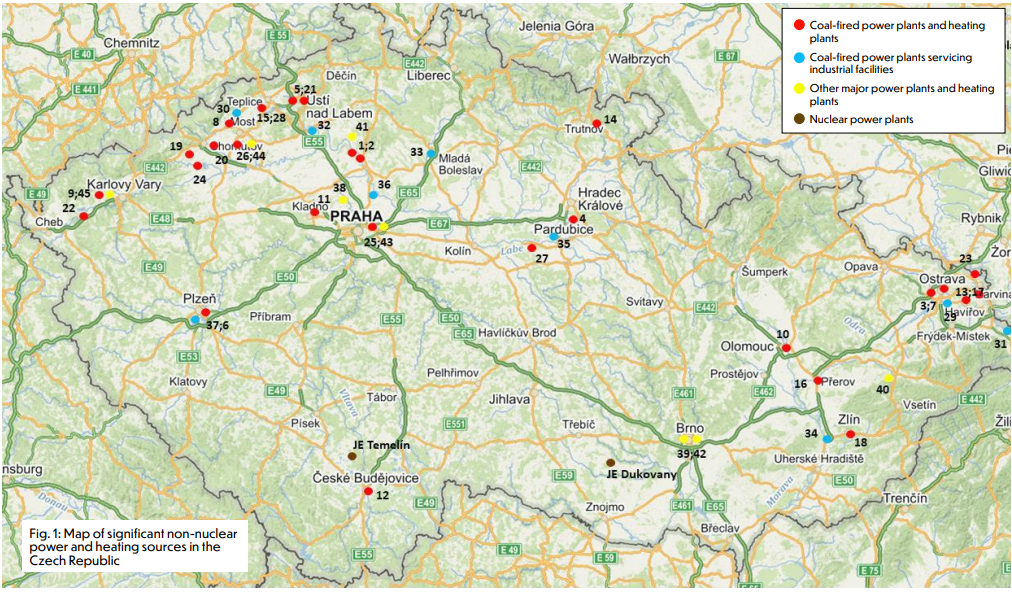 Děkuji za pozornost